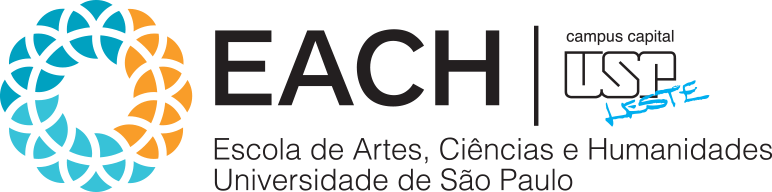 Economia para Computação
Prof. Gerson Nassor Cardoso
gersonnassor@usp.br
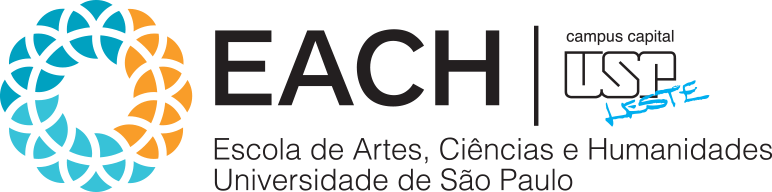 Mercado Perfeitamente Competitivo
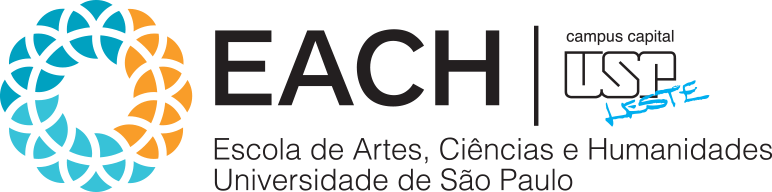 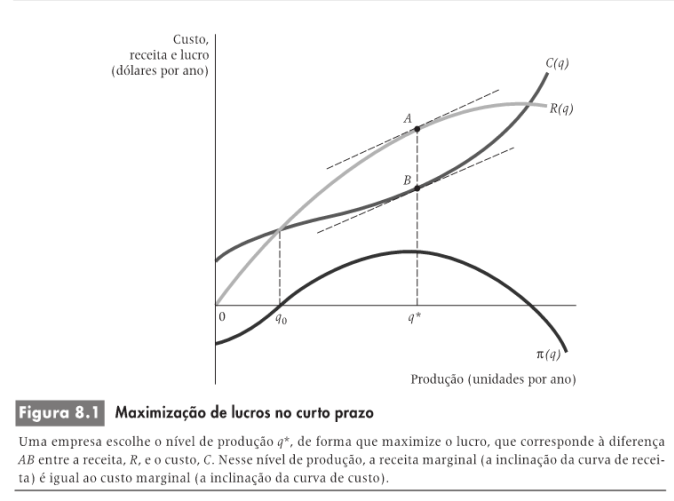 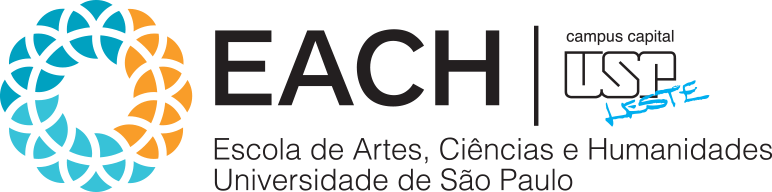 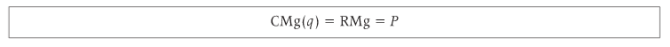 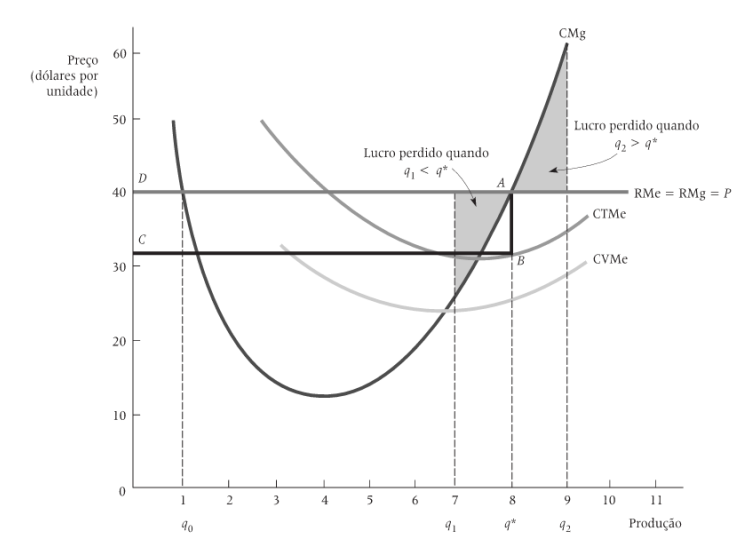 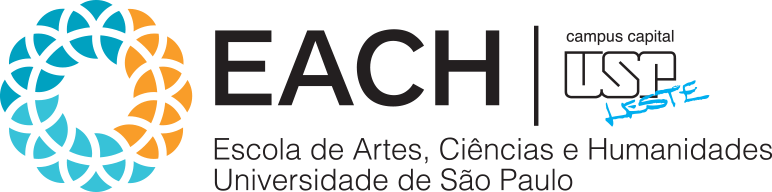 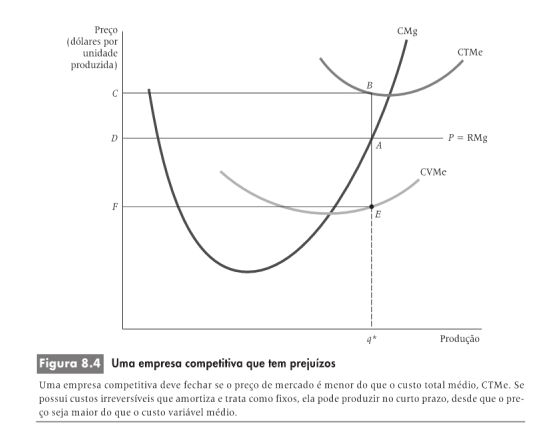 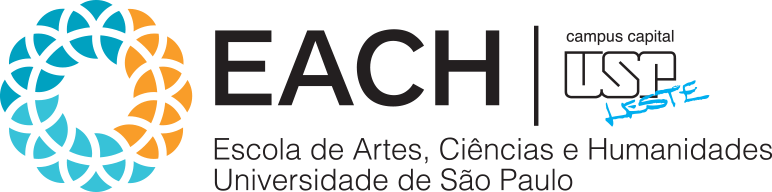 Equilíbrio de Mercado
Fatores que Deslocam Curva de Oferta
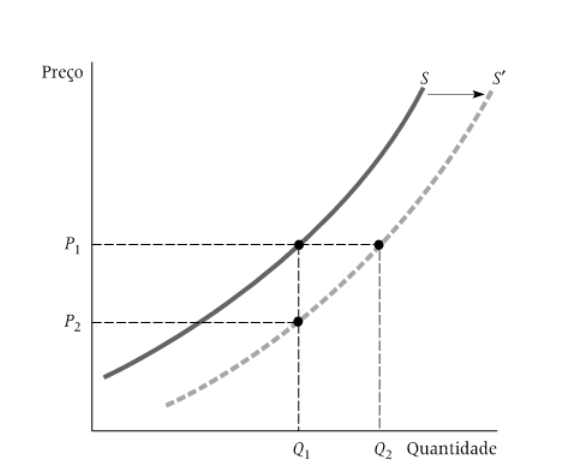 Salários
Taxa de juros
Custos de produção
Tecnologia
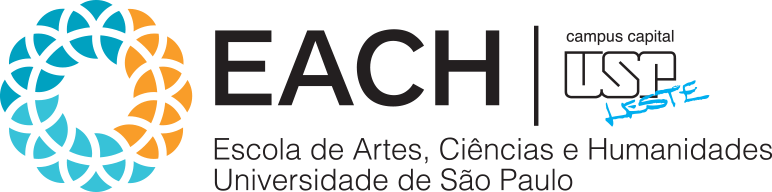 Equilíbrio de Mercado
Fatores que Deslocam Curva de Demanda
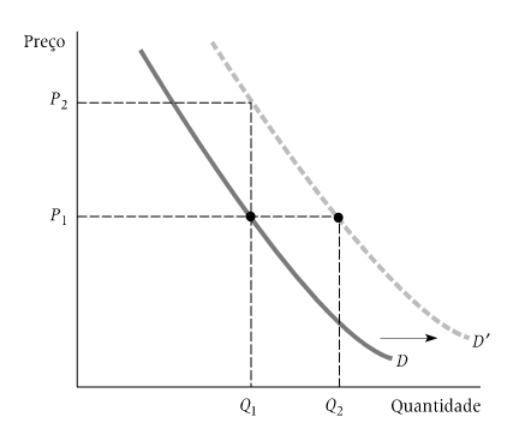 Renda
Preço dos produtos substitutos
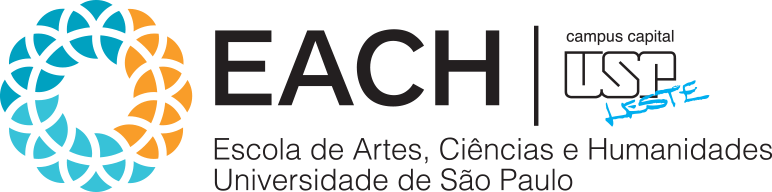 Equilíbrio
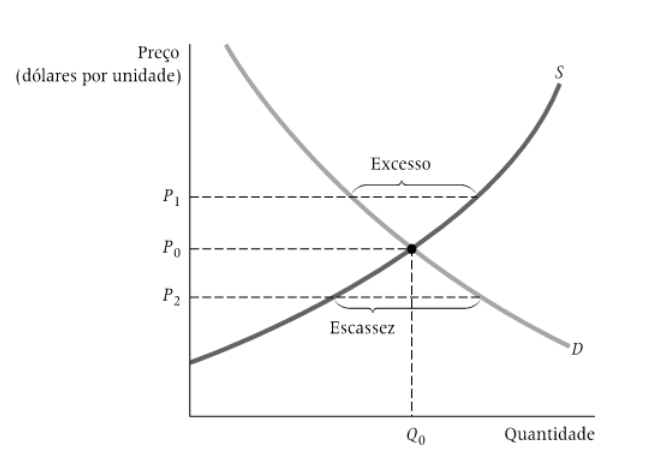 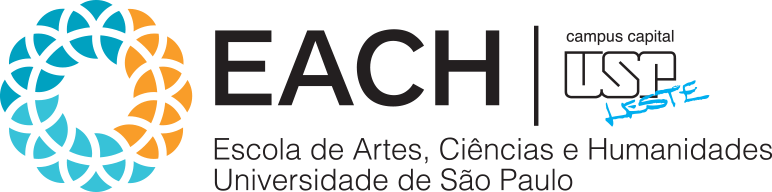 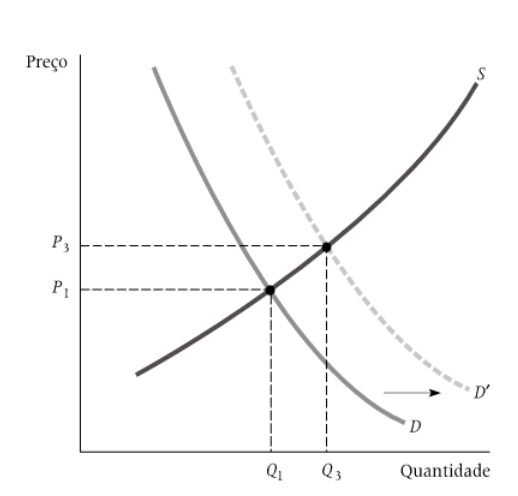 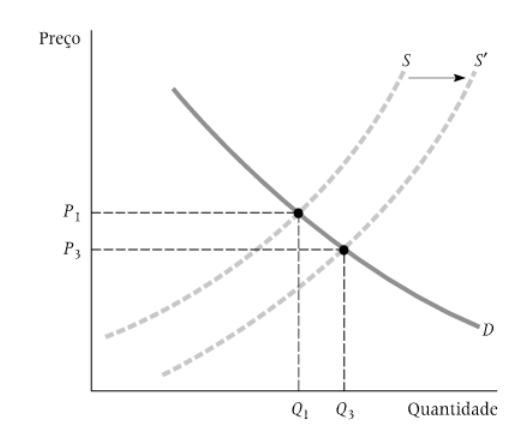 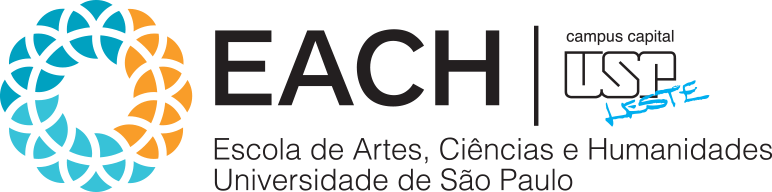 Excedente Consumidor
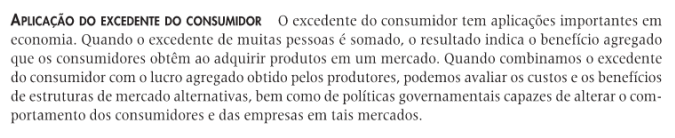 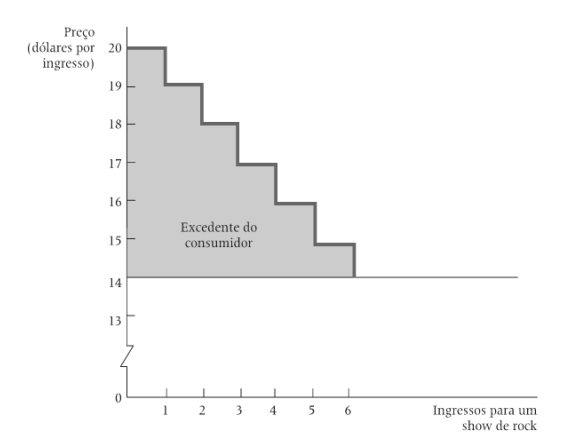 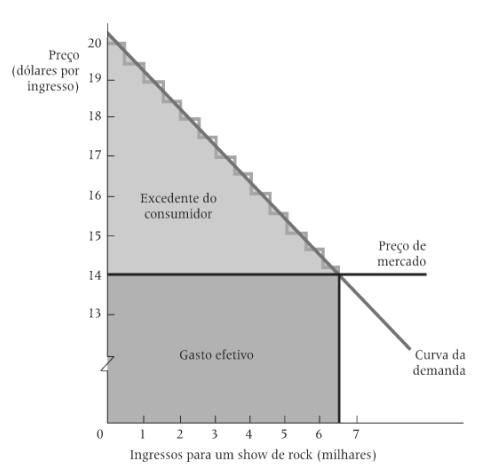 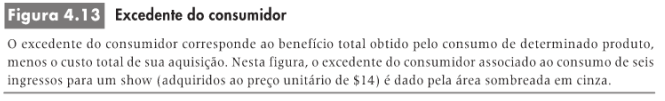 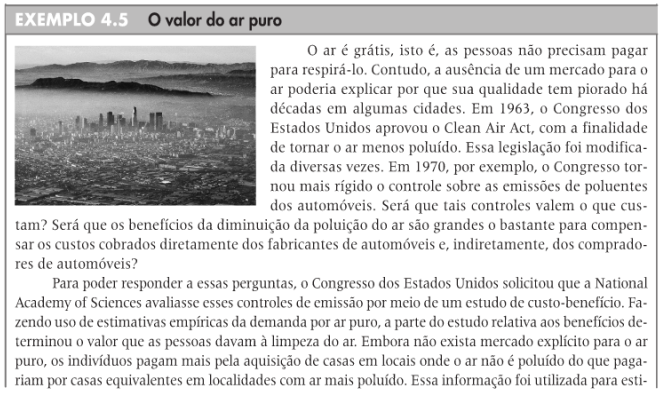 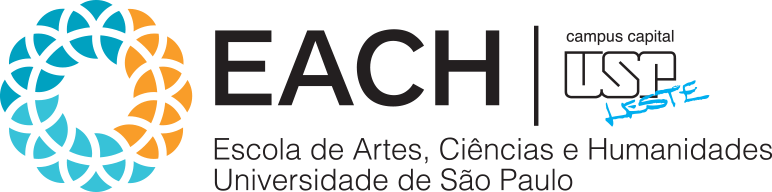 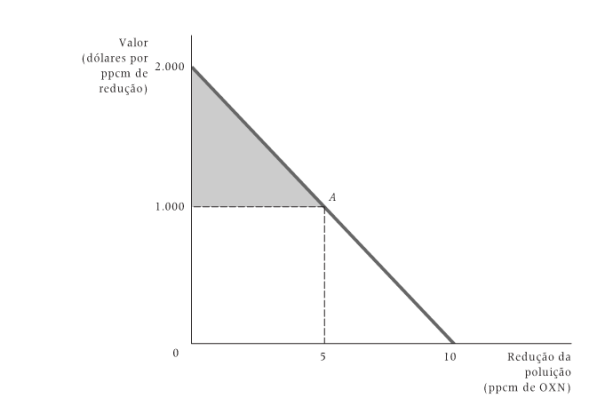 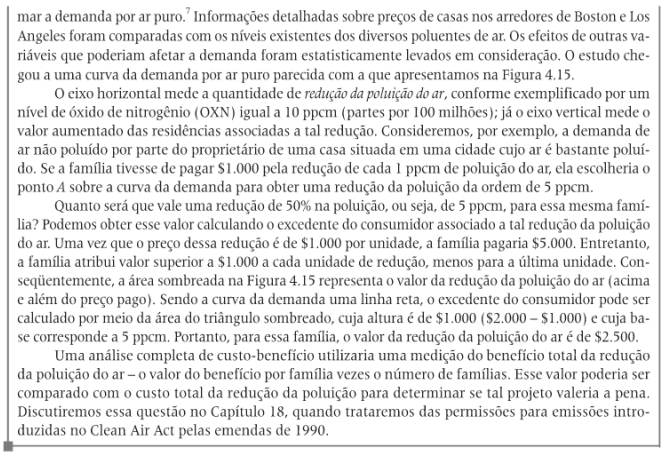 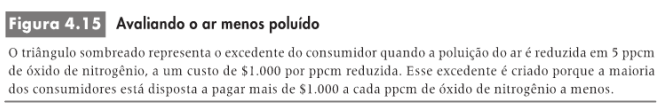 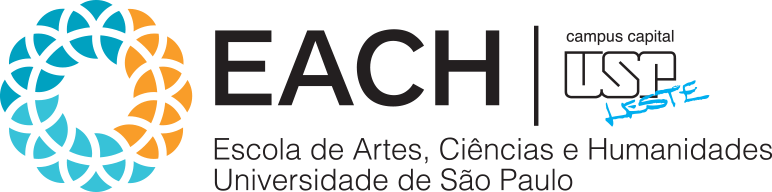 Excedente Produtor
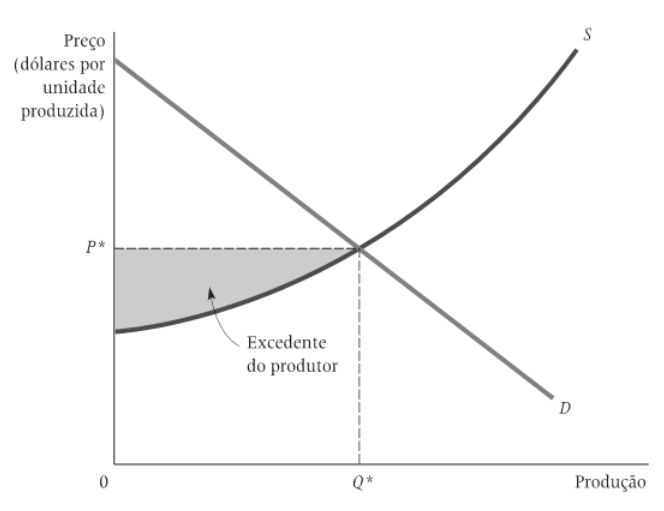 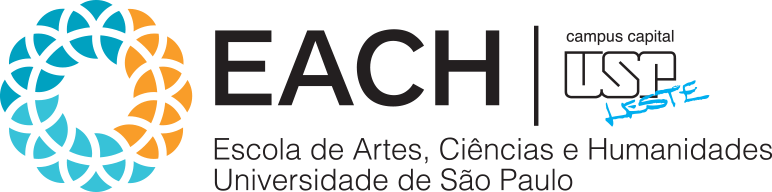 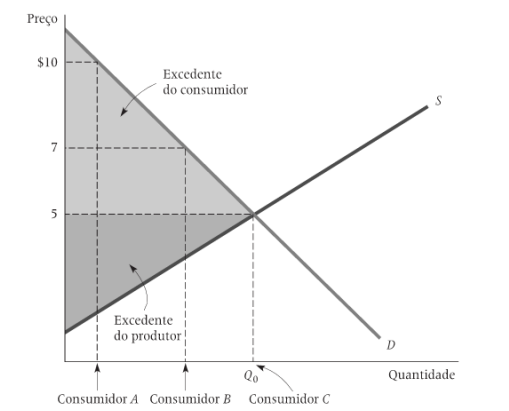 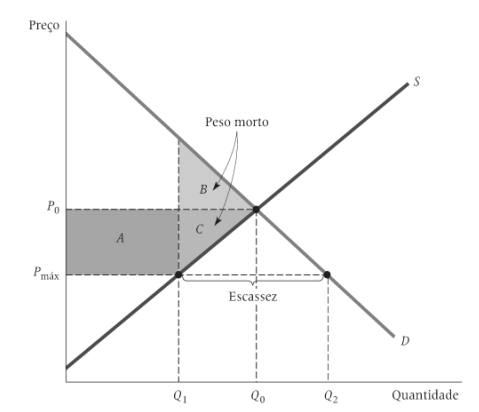 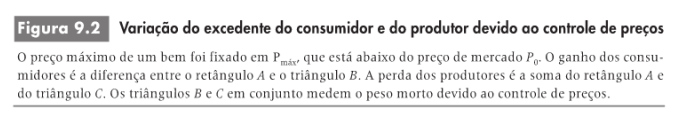 Bem Estar Social = Excedente Consumidor + Excedente Produtor
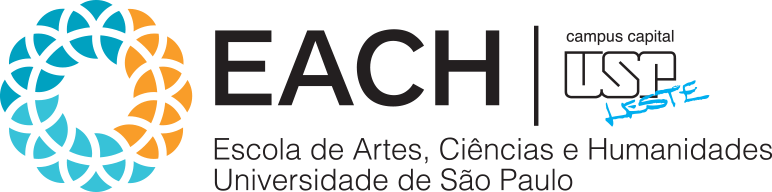 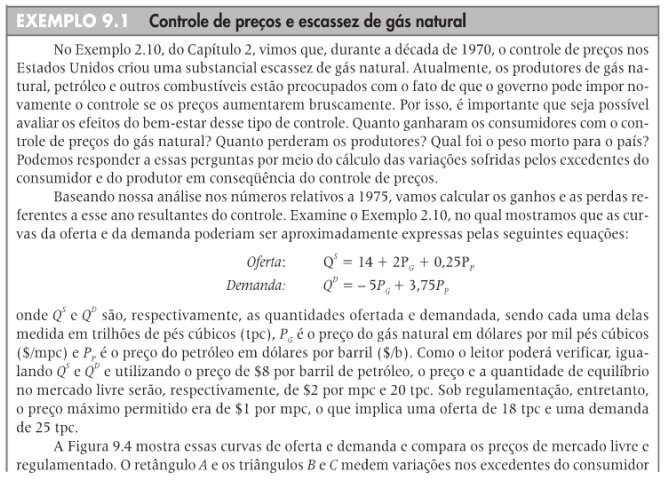 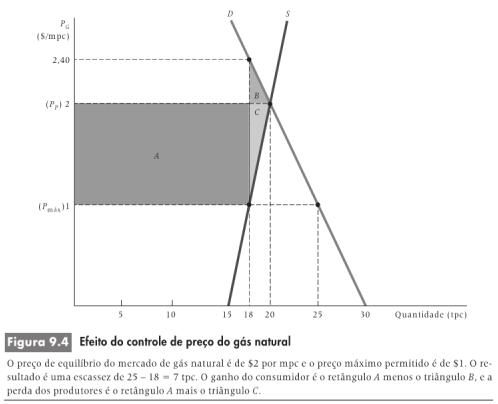 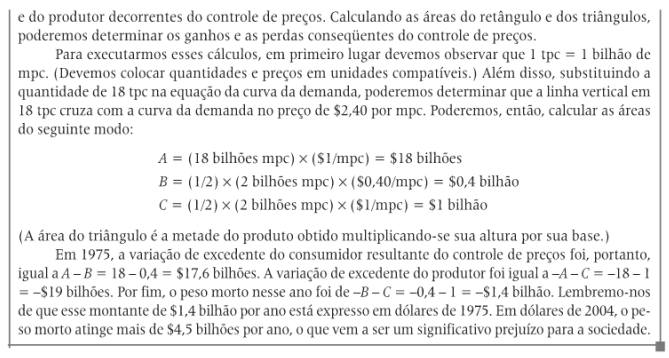 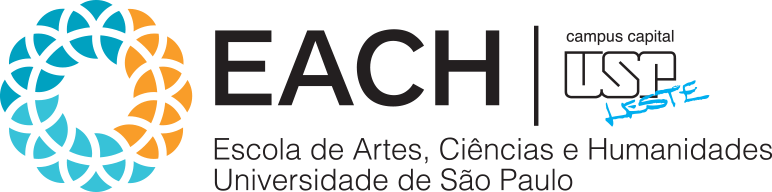 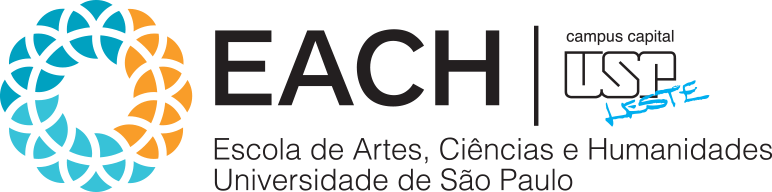 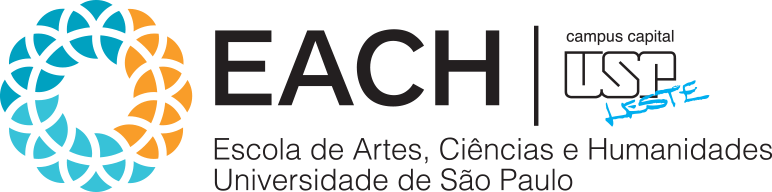 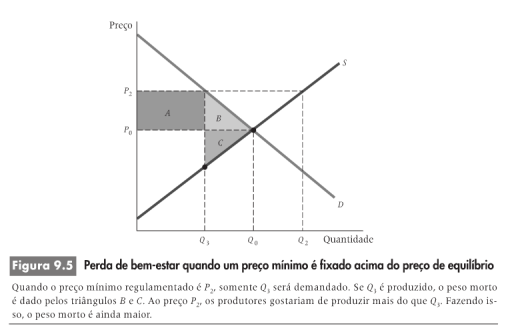 Bem estar social  = Excedente Consumidor + Excedente Produtos
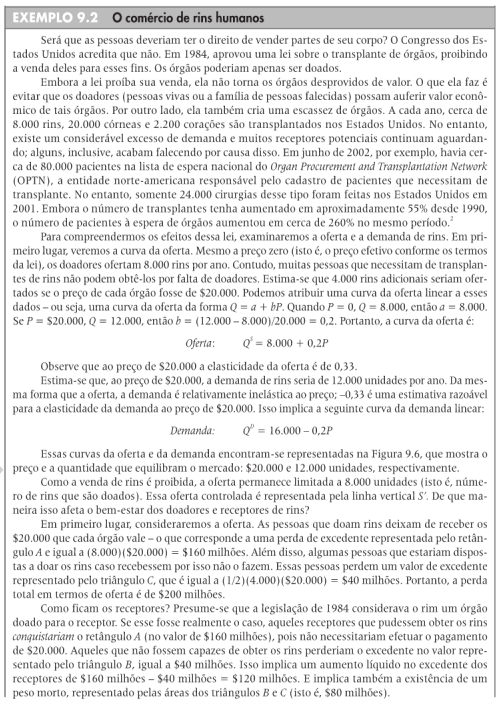 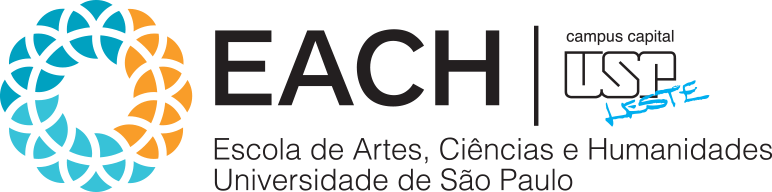 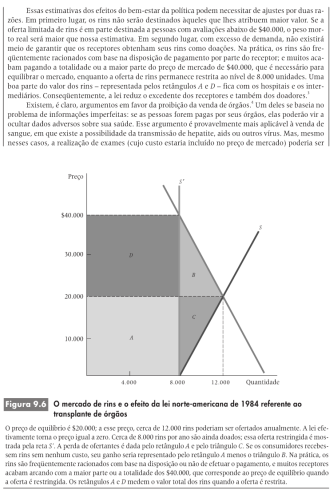 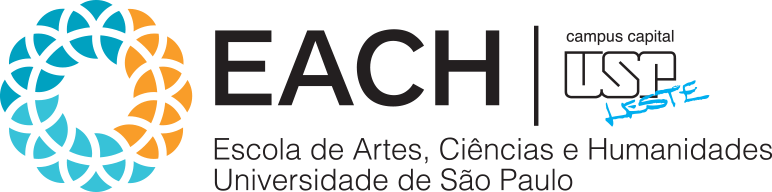 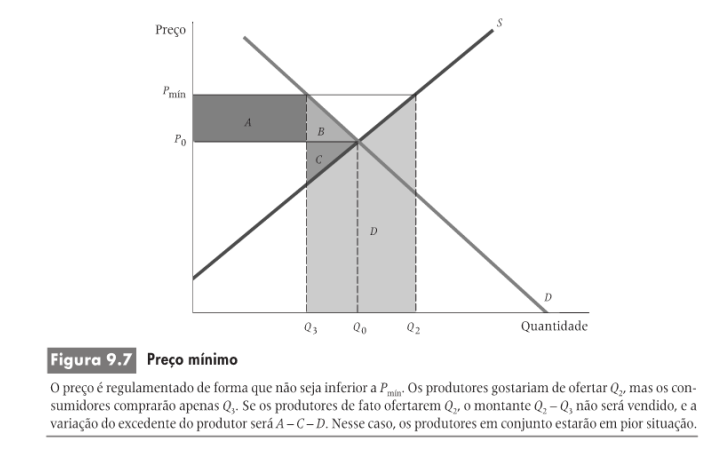 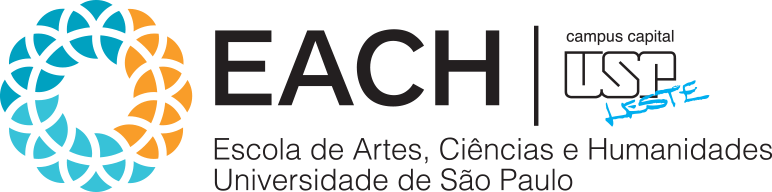 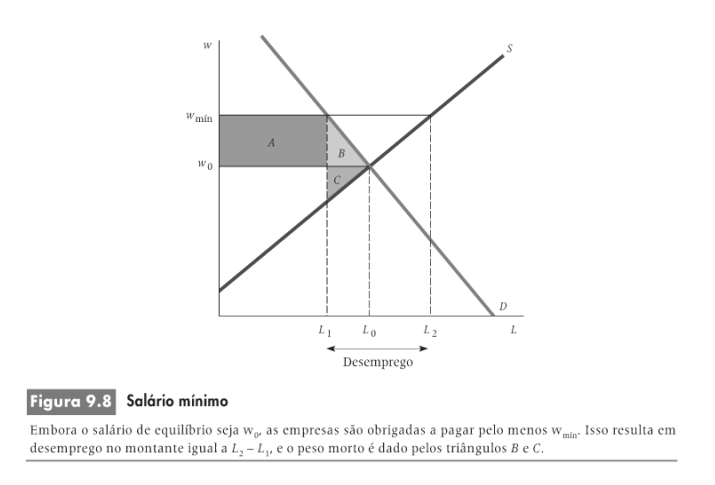 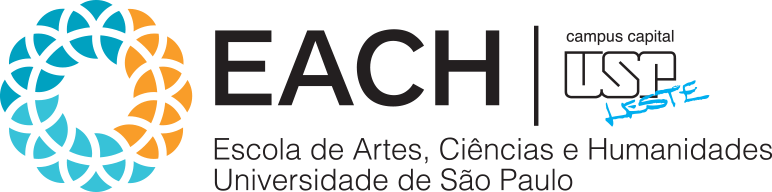 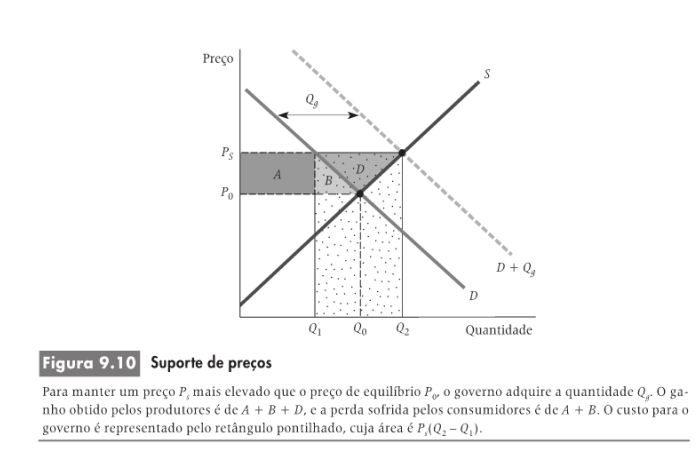 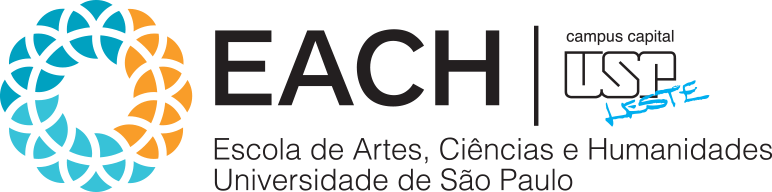 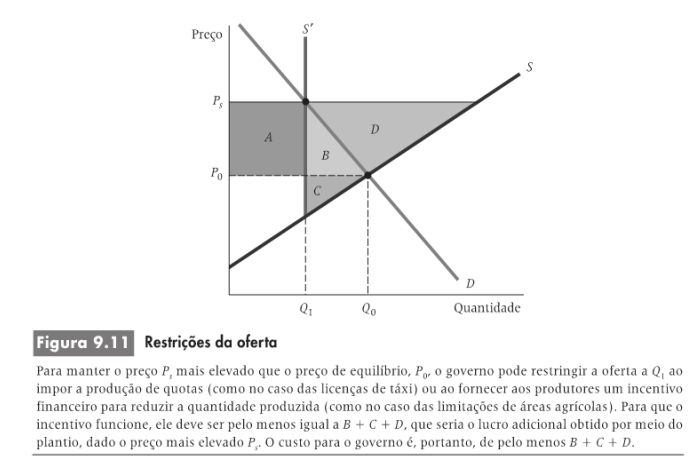 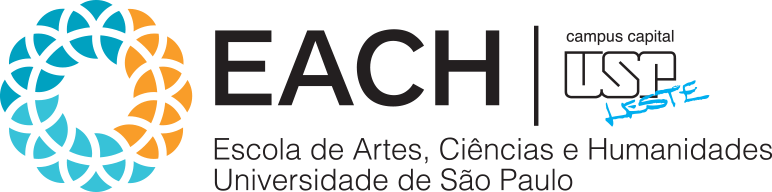 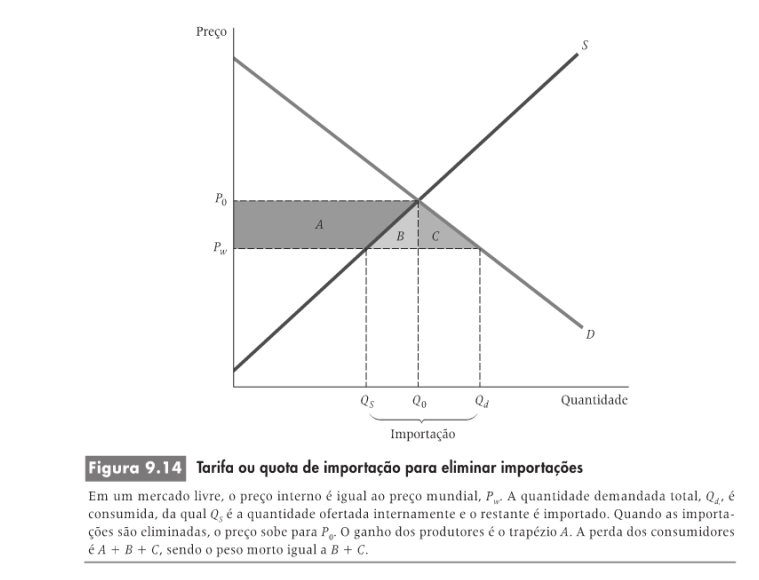 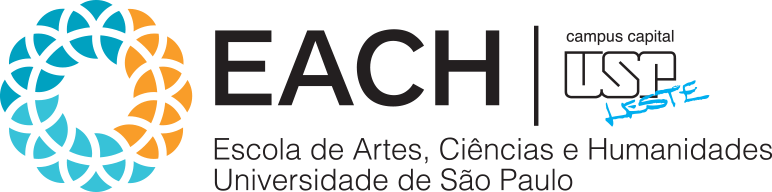 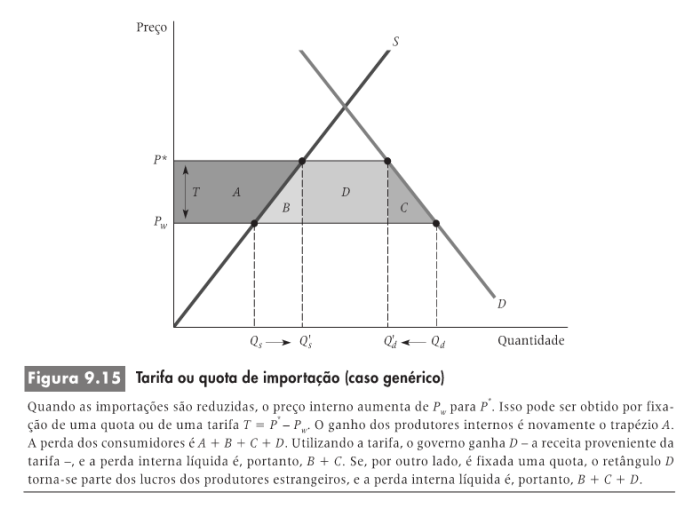 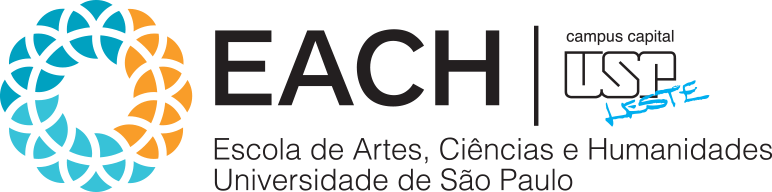 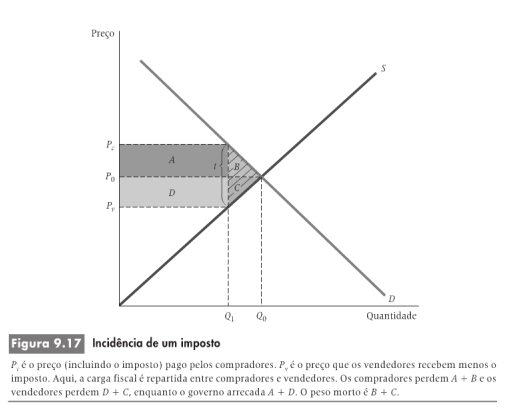 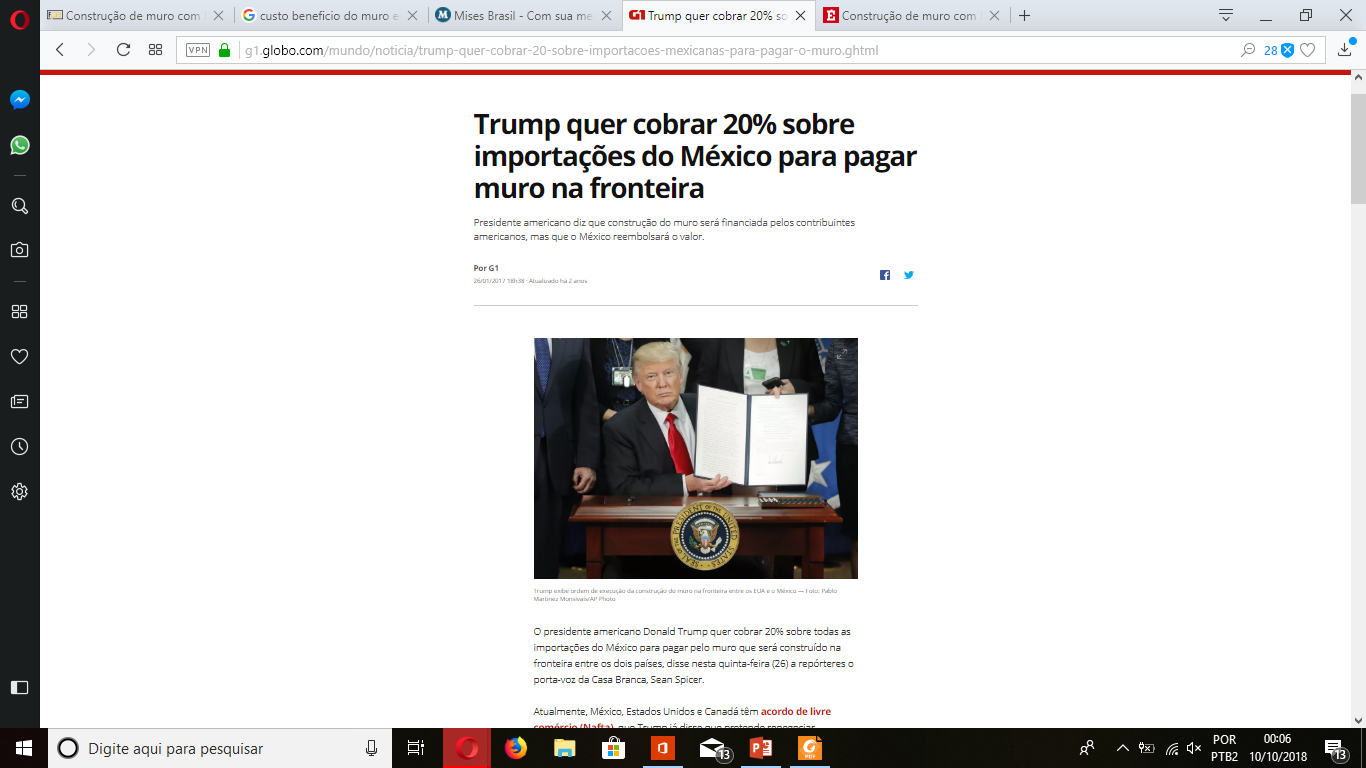 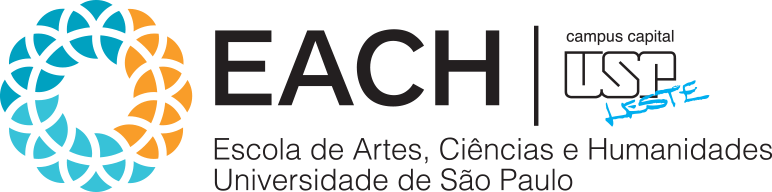 https://g1.globo.com/mundo/noticia/trump-quer-cobrar-20-sobre-importacoes-mexicanas-para-pagar-o-muro.ghtml
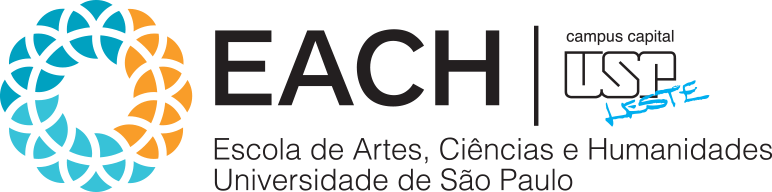 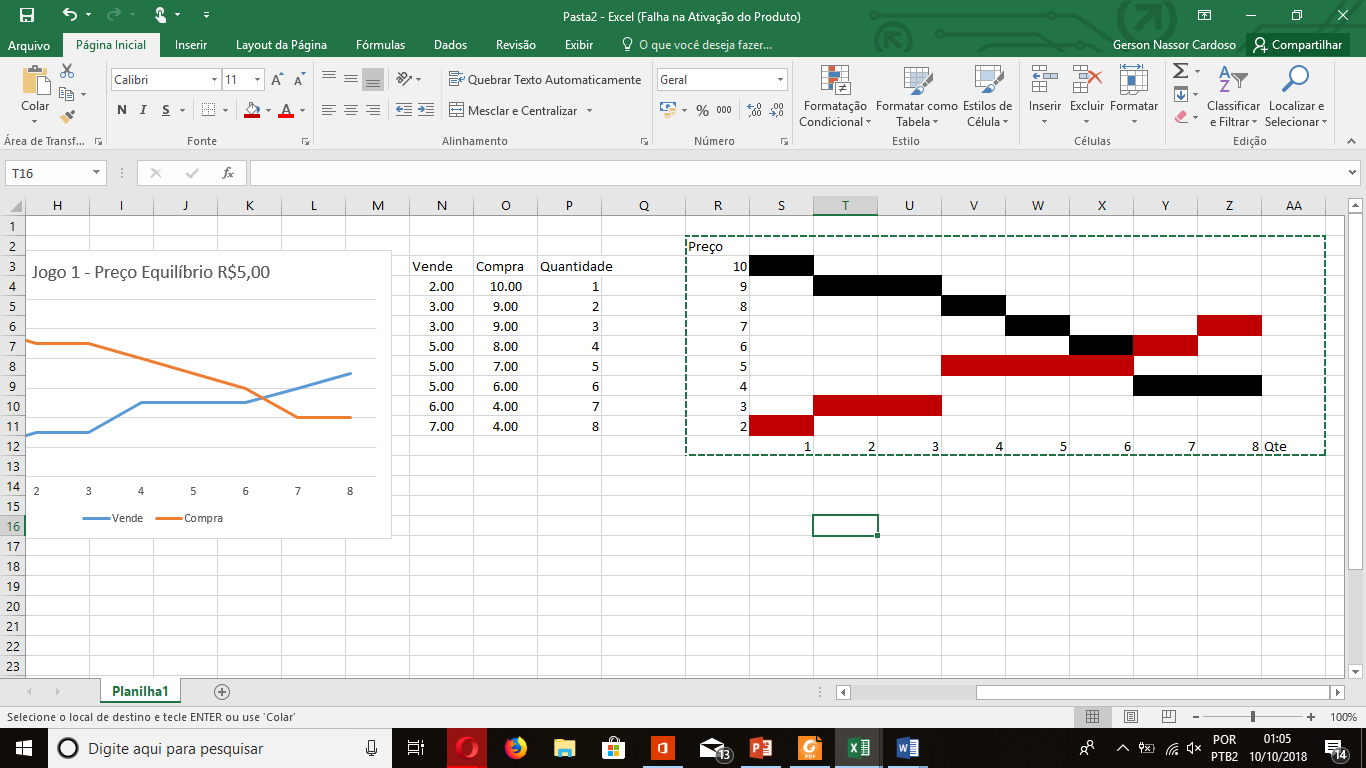 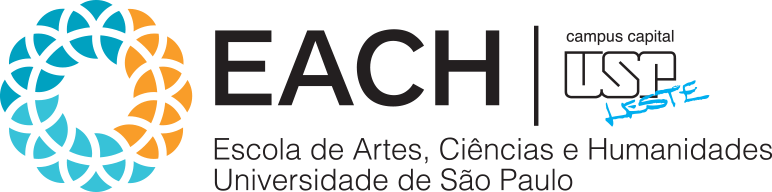 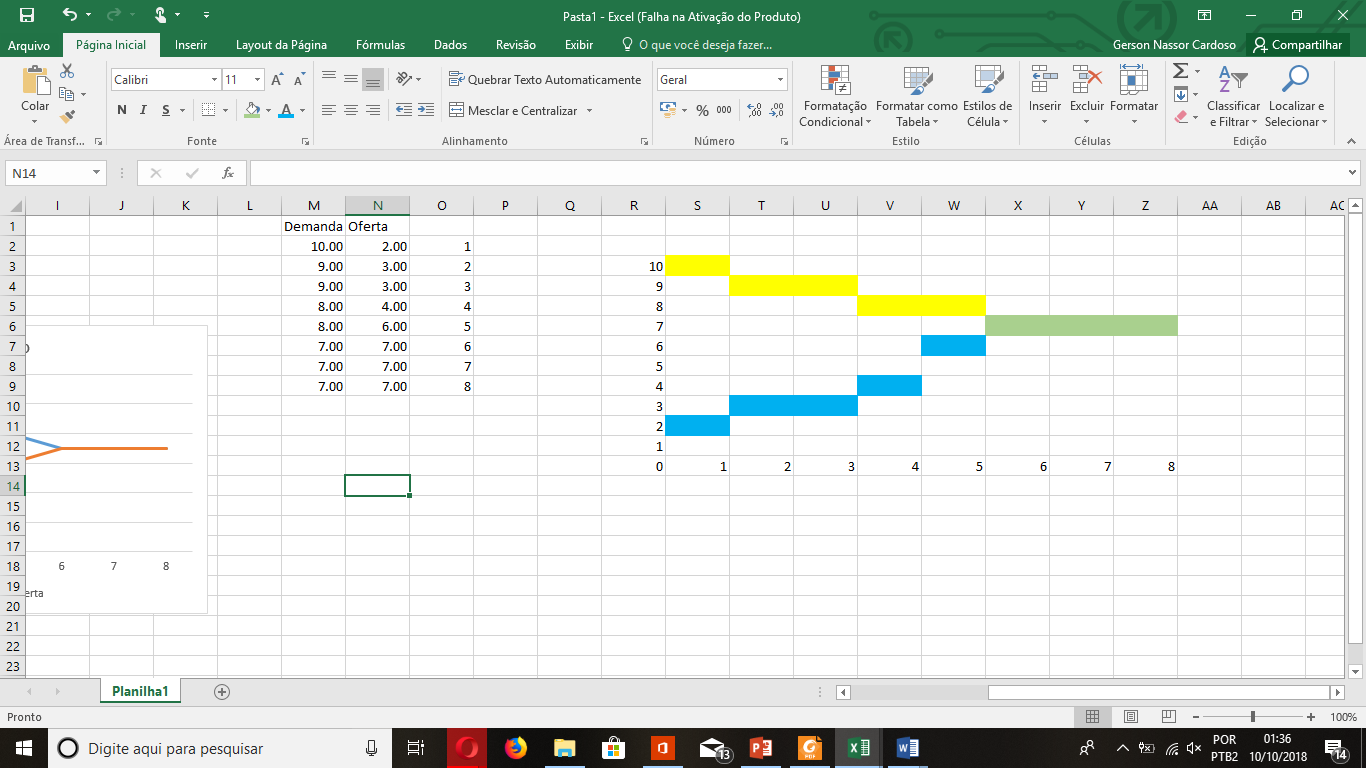 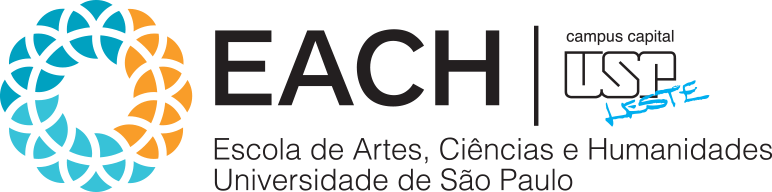 Economia para Computação

Lista de Exercícios 5 – Equilíbrio de Mercado

  1 – Quais fatores podem levar a curva de oferta se deslocar?
  2 –  Quais fatores podem levar acurva de demanda se deslocar?
  3 – Delimite o conceito de eficiência econômica.
  4 –  O que são falhas de mercado e dê exemplos.
 5 – Explique os conceitos de excedente do consumidor e do produtor.
 6 – Utilizando dos conceitos do item 5,  qual o efeito sobre o bem estar social:
de uma tarifa de importação? 
de uma política de preço mínimo?
Imposto sobre o produto?